ПРОБЛЕМЫ ОРГАНИЗАЦИИ ПСИХИАТРИЧЕСКОЙ ПОМОЩИ ДЕТСКОМУ НАСЕЛЕНИЮ ВОЛОГОДСКОЙ ОБЛАСТИ
Главный внештатный
                                     специалист детский
                                         психиатр Кокарева О.А
2023 год
2020год -249606 детей и подростков

 2021 год -247102 детей и подростков

 2022 год-245258 детей и подростков
ДЕТСКОЕ НАСЕЛЕНИЕ ВОЛОГОДСКОЙ ОБЛАСТИ
Структура детской психиатрической службы Вологодской области
амбулаторная
стационарная
психиатрическая
психотерапевтическая
Детское отделение на 35 коек  БУЗ ВОПБ, койки для подростков в о/психиатрических отделениях
Диспансерное отделение детское  ВОПБ
Прием медицинских психологов
Детские приемы ВОПНД №1 (г.Череповец), ВОПНД  №2 (г.В.Устюг), Сокольской ЦРБ
Детское отделение на 20 коек  БУЗ ВОПНД №1
Детские дневные стационары на 35 мест БУЗ ВОПБ(г.Вологда) и 50 +10 мест БУЗ ВОПНД №1(г.Череповец)
КАДРЫ
Показатели болезненности психически больных контингентов детей
и подростков от 0 до 17 лет включительно на 100 тыс. детского населения
Диагностическая структура болезненности
детей и подростков ВО в 2022г.
Показатели первичной заболеваемости психическими заболеваниями контингентов детей и подростков от 0 до 17 лет включительно
 на 100 тыс. детского населения Вологодской области за 2020-2022 гг.
Диагностическая структура заболеваемости 
детей и подростков ВО в 2022г.
Показатели первичной заболеваемости психическими заболеваниями контингентов детей и подростков от 0 до 17 лет включительно
 на 100 тыс. детского населения Вологодской области 
за 2022 гг. (в сравнении по районам)
Диагностическая структура госпитализированных
детей  ВО в 2022г.
Диагностическая структура госпитализированных
подростков ВО в 2022г.
Уровень госпитализации  детей и подростков в   
 психиатрические учреждения (в сравнении по районам). 2022 год
Показатели инвалидизации по психическому заболеванию среди детей и подростков ВО
Показатели инвалидизации по психическому заболеванию среди детей и подростков по районам  ВО. 2022 год
Первичная инвалидизация  отсутствует в Бабушкинском, Вашкинском, Верховажском, Вожегодском, Кичгородецком, Междуреченском, Сямженском, Тотемском, Усть-Кубинском и Чагодощенском районах.
Суицидальное поведение несовершеннолетних
.
МОНИТОРИНГ СУИЦИДОВ
Ежемесячно до 05 числа  месяца, следующего за отчетным, направлять главному внештатному специалисту детскому психиатру Кокаревой О.А. на адрес электронной почты kok.olya@list.ru  заполненную форму мониторинга суицидов у детей и подростков
«Регламент межведомственного взаимодействия в случаях незавершенного и завершенного суицида несовершеннолетнего, совершения несовершеннолетним самоповреждающих действий», утвержденный областной комиссией по делам несовершеннолетних и защите их прав 09.04.2021 года с изменениями от 27.12.2022 года.
ПРОФИЛАКТИКА
Информирование (педагоги, родители)
 1.Профилактика зависимостей, в том числе нехимических и Интернет-угроз
  2.Профилактика суицидального поведения
  3.Детско-родительские отношения, профилактика жестокого обращения, проблемы подросткового возраста
4.Информирование о деятельности служб кризисной и специализированной  помощи  

Психообразование и формирование установки на здоровый образ жизни (родители, дети)  
1.Формирование стрессоустойчивости, способы  преодоления   жизненных трудностей, гармоничных взаимоотношений
2.Тренинги личностного роста
3.Школа осознанного родительства
Тенденции развития специализированной 
психиатрической помощи детям
более широкое использование бригадных форм работы в городах , отдаленных участках 
опора на клинические рекомендации (клинические протоколы), стандарты оказания помощи,
 решение профилактических вопросов с обеспечением регулярной диспансеризации,  раннего скрининга расстройств,
 развитие медицинской реабилитации с акцентом на клиническую специфику и динамику течения психического расстройства
развитие служб кризисной помощи
Крайне важными остаются задачи экономического обеспечения деятельности службы , 
подготовки кадров 
и повышения престижа профессии психиатра.
Госпитализация в детское отделение №13  ВОПБ
Направление врача-психиатра
Результаты анализов (действительны 7 дней):
-Мазок на дифтерию из зева и носа
-Кал на энтеропатогенню группу бактерий (шигеллы, сальмонеллы,      
                                                                                      патогенные эшерихии)
-Анализ на коронавирус (действителен 48 часов)
Справка об отсутствии инфекции ( действительна 3 дня)
Выписка о прививках + реакция Манту
Выписка из истории развития ребенка (от педиатра)
Характеристика из детского образовательного  учреждения
Для детей, находящихся под опекой или в приемной семье,-копия документа (постановления) о назначении опеки, копия паспорта опекуна

                           Телефон отделения  8(8172)55-24-16
Заведующий отделением  Беляничев Валерий Владимирович
Врач-психиатр Кубасова Елена Александровна
Врач-психиатр Березина Людмила Николаевна
                                                Пост 8(8172)55-22-13
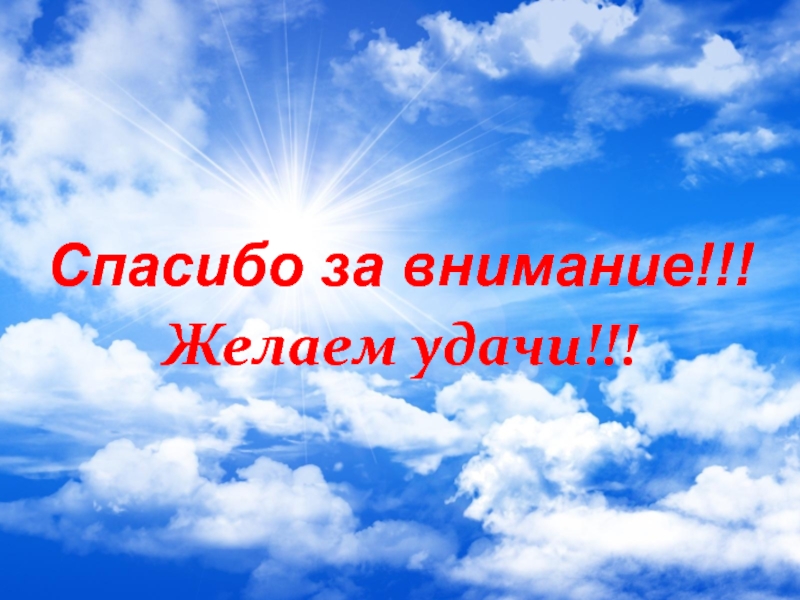